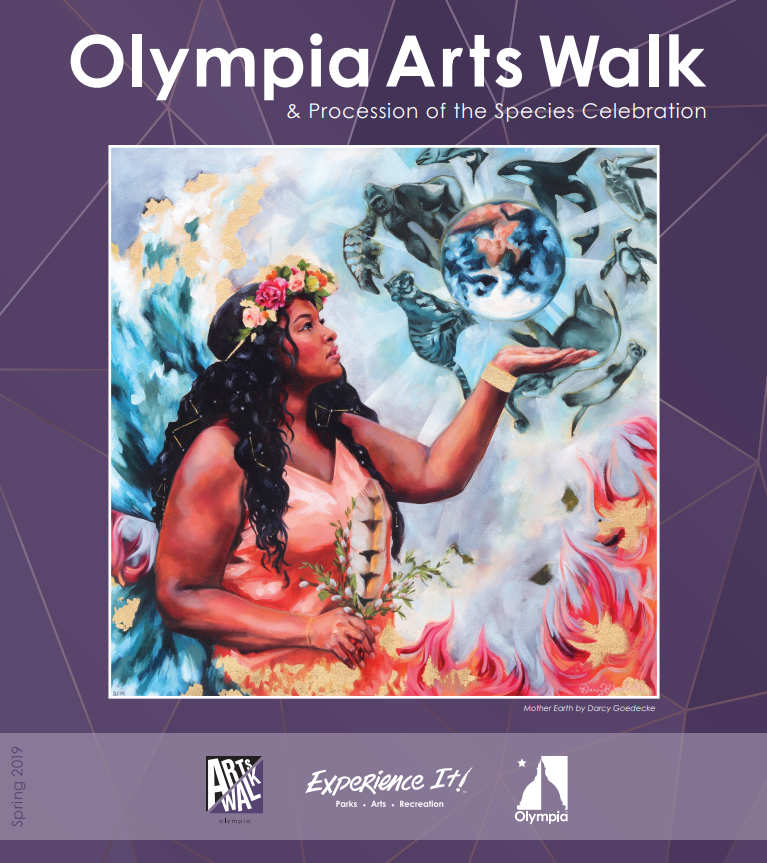 Arts Walk at Walk N Roll
AmeriCorps Service Project
Every AmeriCorps Member has a Service Project
Engage community, create opportunity for volunteerism
Find something new
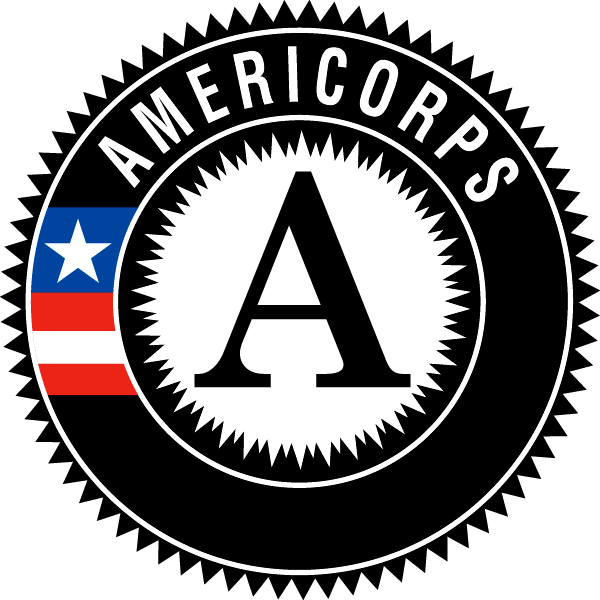 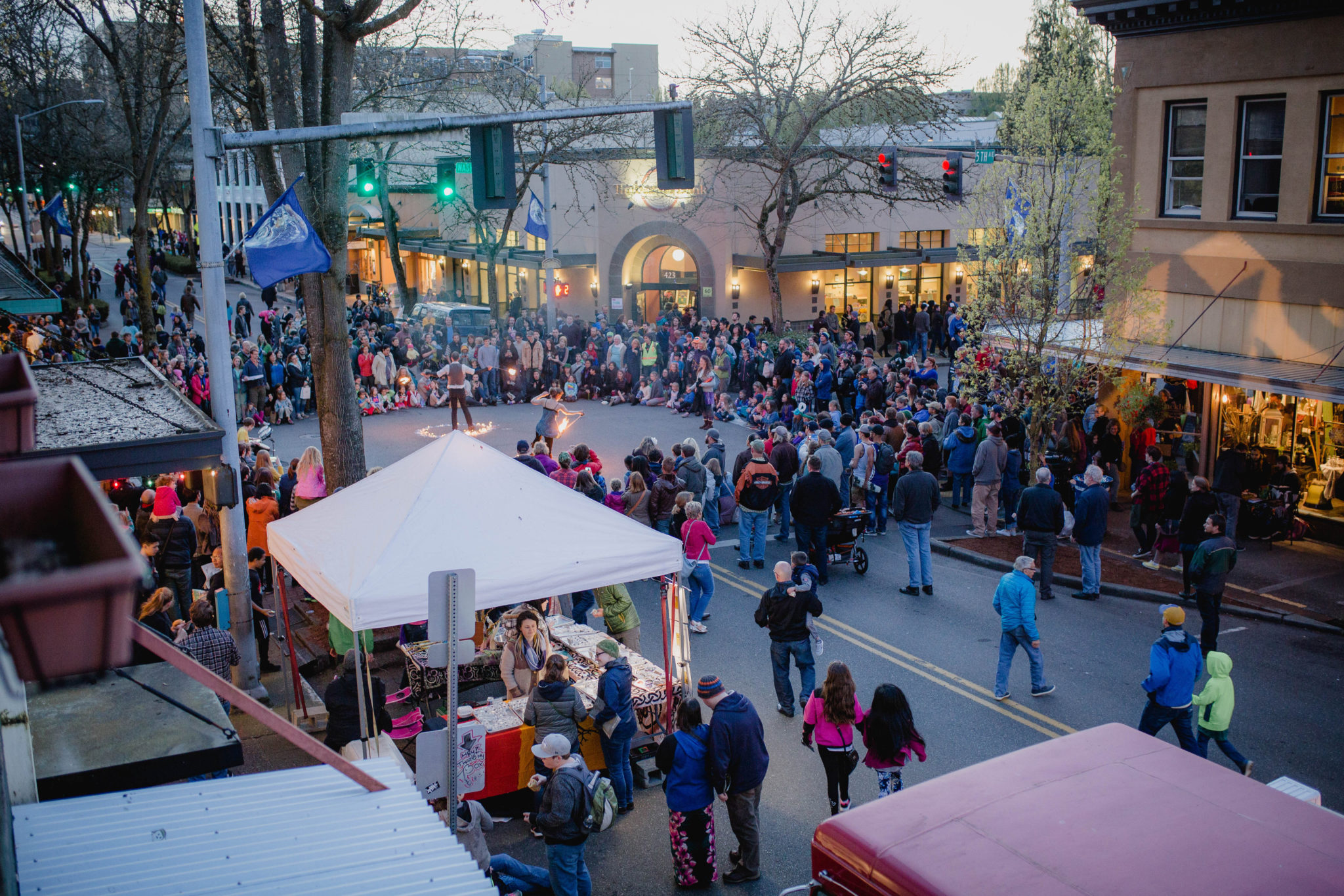 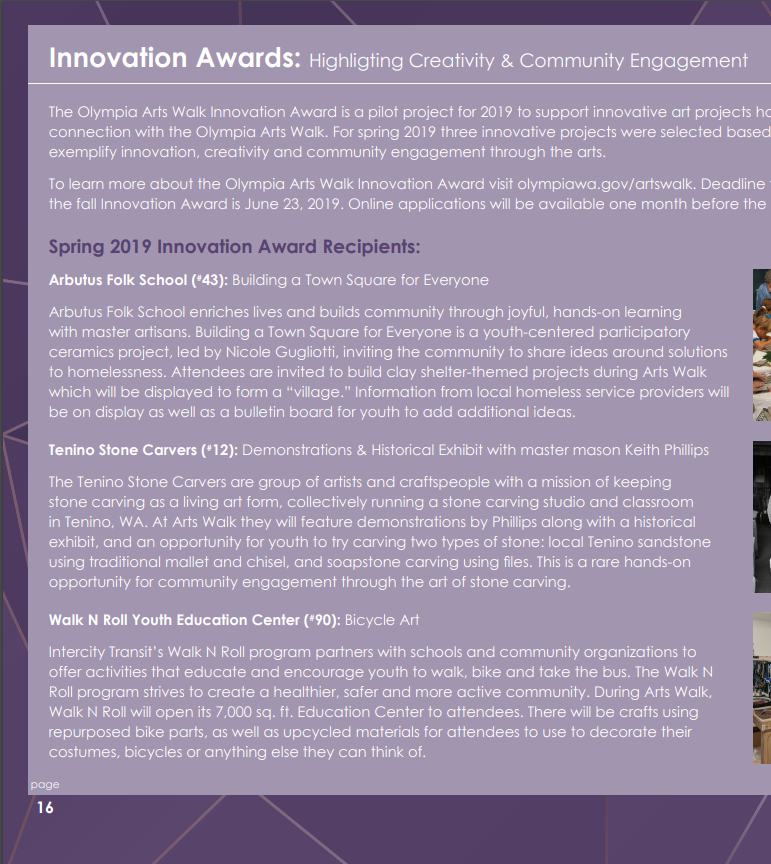 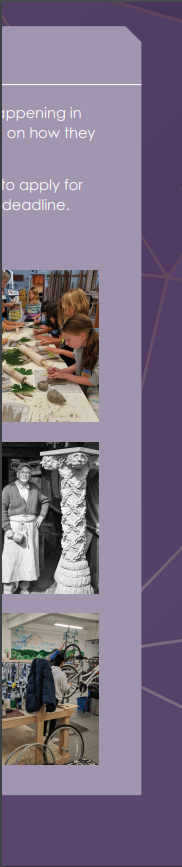 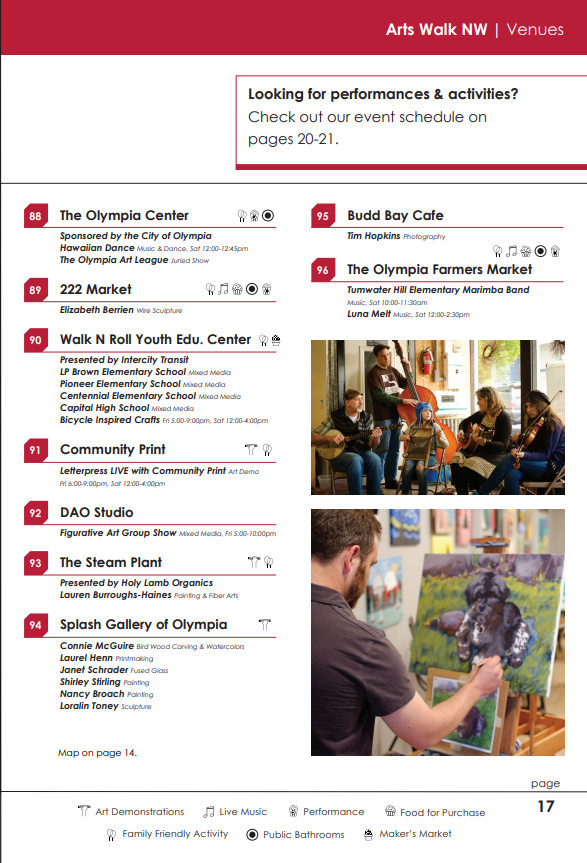 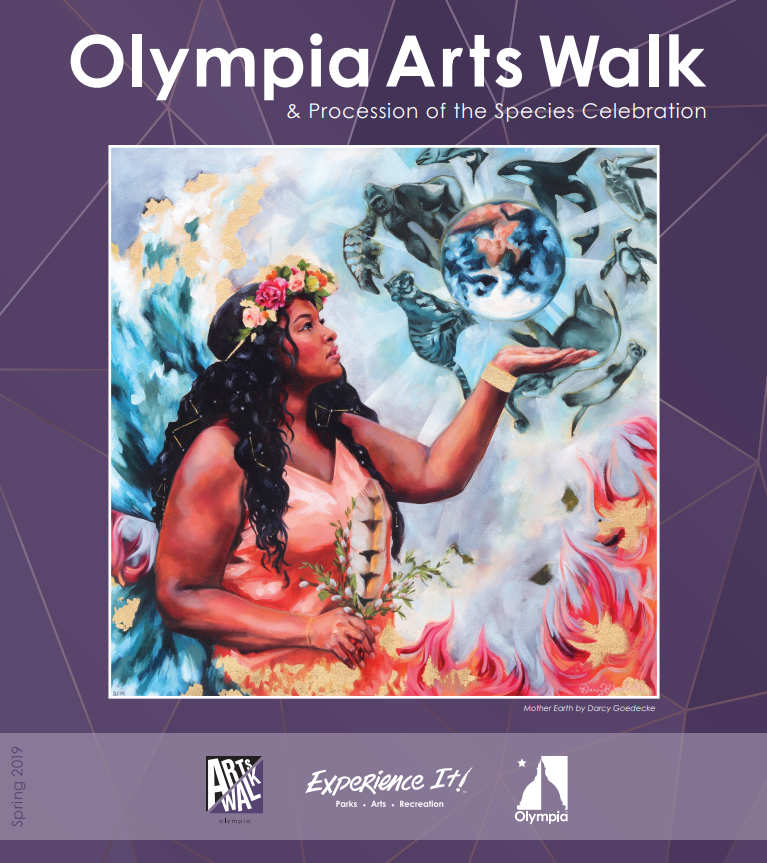 Friday 26th 5-10Saturday 27th12-8